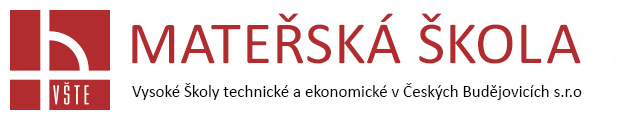 Vysoká škola technická a ekonomická v Českých Budějovicích
Ústav technicko - technologický
Zakladatelský projekt pro logistickou společnost
Autor bakalářské práce:	Václav Klomfar, 18093
Vedoucí bakalářské práce:	Ing. Martina Hlatká
Oponent bakalářské práce:	Ing. Jindřich Ježek, Ph.D.
Cíl práce
Cílem bakalářské práce je zpracování zakladatelského projektu v aplikaci na     konkrétní podnik.
Představení podniku
Název společnosti:	VK TRANS EXPRESS, s. r. o.
Sídlo společnosti:	Vrbenská 2083, 370 01 České Budějovice
Jednatel společnosti:	Václav Klomfar
Předmět podnikání:	Silniční motorová doprava – nákladní provozovaná vozidly nebo 				jízdními soupravami o největší povolené hmotnosti 					nepřesahující 3,5 tuny, jsou-li určeny k přepravě zvířat nebo věcí
Právní forma:		Společnost s ručením omezeným
Telefon:		00420 724 724 724
Email:			VKTRANS@express.cz
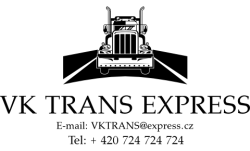 Definované výzkumné otázky
Zaujme zaměření se na provozování expresní přepravy dotazované respondenty?

 Bude společnost schopna po svém prvním roce fungování hradit závazky a     vytvářet čistý zisk?
Použité metody
Metoda analýzy
 Analýza vnějšího okolí podniku
 Analýza vnitřního prostředí podniku
 Metoda komparační 
 Metoda sběru dat
 Dotazníkové šetření
 Pozorování
Dosažené výsledky a přínos práce
Strategický plán
 Krátkodobé cíle
 Střednědobé cíle
 Dlouhodobé cíle
Marketingový plán
 Neustálý vliv vnějšího okolí
 Rozšíření nabízených služeb
 Marketingový výzkum
Rozhovor -> získání odpovědí v dotazníku
Personální plán
 Pracovní pozice
 Organizační struktura
 Mzdové ohodnocení
 Analýza rizik
 Definování rizik
ohrožující společnost
 Matice rizik
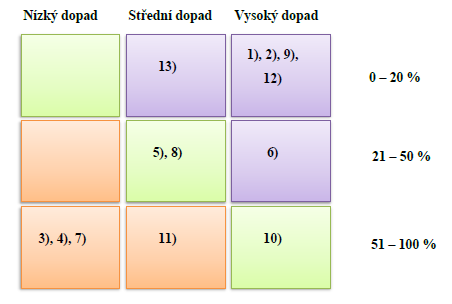 Dosažené výsledky a přínos práce
Finanční plán
 Vyčíslení měsíčních nákladů společnosti
Definování požadavků (ceny, dopravního výkonu)
Dosažené výsledky a přínos práce
Finanční plán
 Předpokládané hospodaření společnosti na následujících 5 let
Závěrečné shrnutí
Výzkumné otázky byly potvrzeny.
 Společnost je schopna vytvářet zisk a hradit si své závazky.
 Předpokládané výsledky poukazují na možnost realizace podnikatelského plánu.
Děkuji za Vaši pozornost.
Doplňující otázky vedoucího práce
Budete se tímto plánem řídit, při založení Vaší společnosti?
Kolika procentní zisk máte stanovený na jeden ujetý km?
Z čeho jste vycházel při plánování mzdových nákladů?
Jak jste stanovil dopravní výkony?
Doplňující otázky vedoucího práce
V tab. 10 na str. 39 není jasné, zda se jedná o ceny s DPH nebo bez DPH – při obhajobě by toto autor mohl upřesnit.
K tabulce 12 na str. 42 by se autor měl vyjádřit, zda náklady jsou uvedeny včetně DPH (dle ceny PHM se jeví, že asi ano) a zda se DPH dá zahrnovat do nákladů.
Na základě čeho byla stanovena výše režijních nákladů v tab. 12 na str. 42 ?